Persepsi tentang orang dan atribusi
Puri Kusuma Dwi Putri
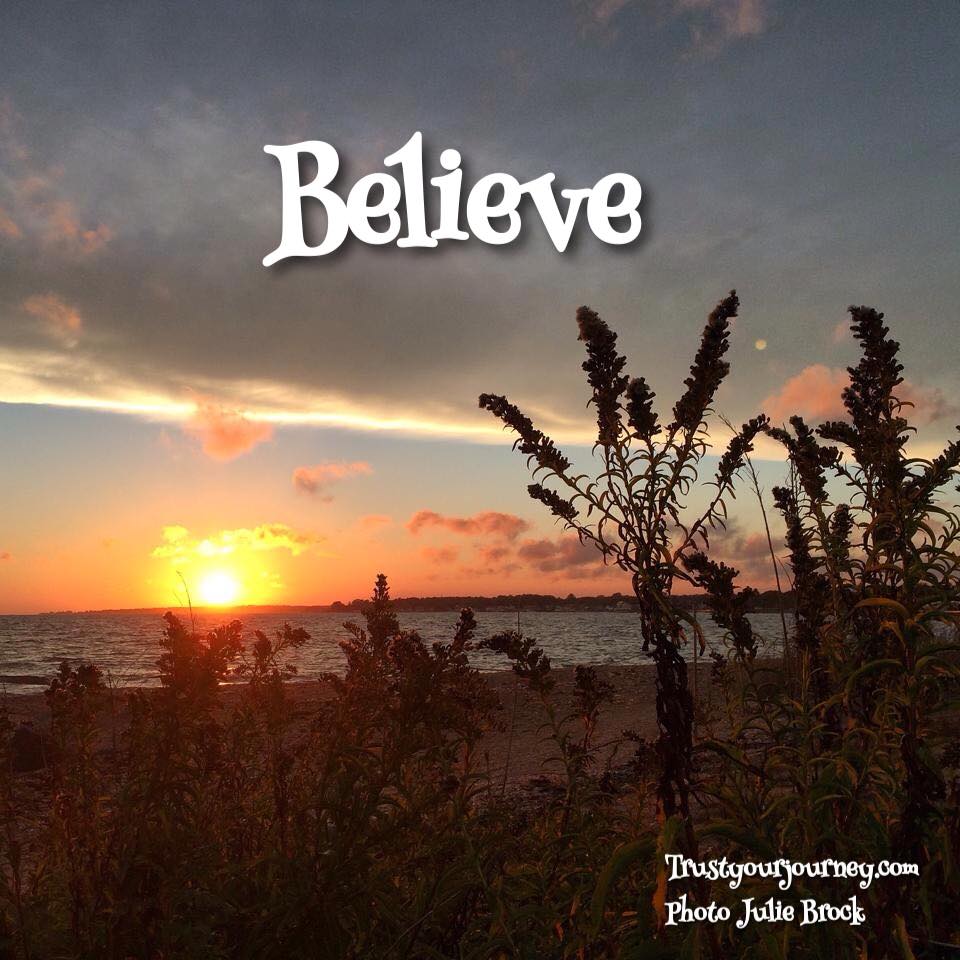 Pendahuluan
Persepsi terhadap lawan bicara.
Saat berinteraksi, kita ingin bisa memahami orang lain supaya komunikasi berjalan efektif.
Komunikasi terjadi lebih enak dan efektif.
Persepsi terhadap objek
 Persepsi mengenai orang atau orang-orang lain.
Persepsi tentang orang (person perception) = persepsi sosial. 
Untuk memahami orang atau orang-orang lain.
Persepsi seseorang tentang orang lain sangat tergantung pada komunikasi yang terjadi antara keduanya.
A. Referensi sosial
Persepsi sosial ini sifatnya subjektif. 
Kita sudah mendengar nama-nama atau gambaran tentang seseorang sebelum kita berjumpa dengan mereka.
Kita sudah mempunyai kesimpulan tentang orang tersebut.
Perbedaan persepsi benda dengan persepsi sosial
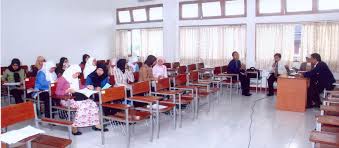 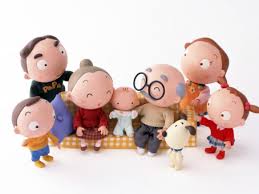 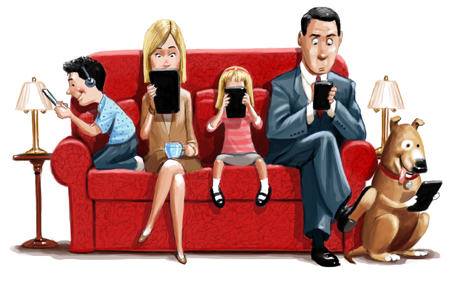 Empat perbedaan antara persepsi objek dan persepsi tentang orang yang disebutnya persepsi interpersonal
B. Inferensi sosial
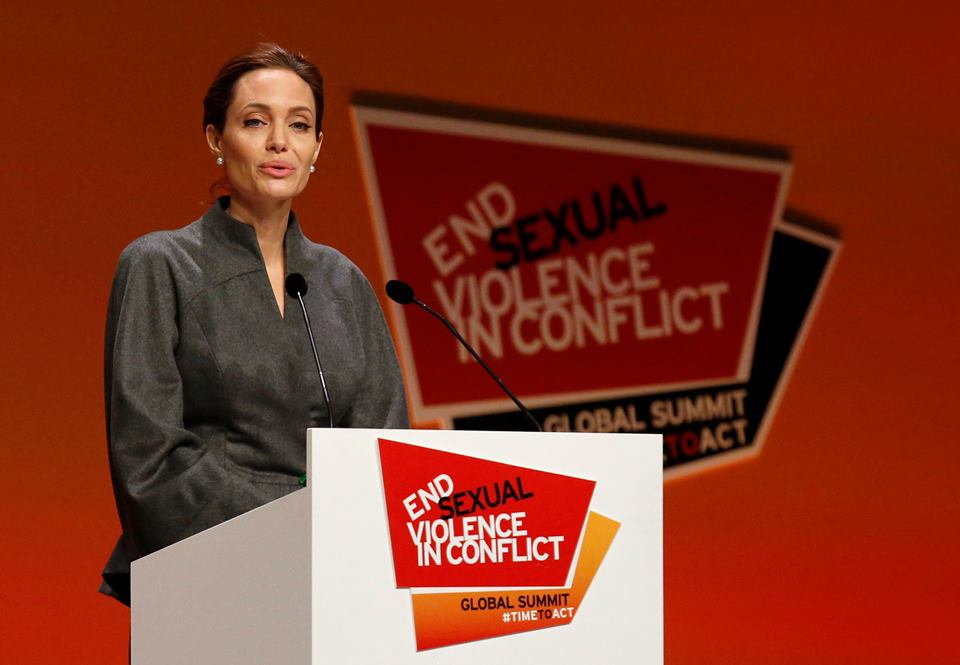 Lebih sulit daripada mempersepsi benda.
Mengerti apa yang kita pelajari tentang orang.
Inferensi sosial umumnya datang dari empat sumber, yakni (1) informasi sosial tentang orang lain, (2) penampilan, (3) petunjuk nonverbal, dan (4) implikasi tindakan-tindakan orang lain.
C. Pembentukan kesan
(1) Pembentukan konsep sosial
Usia, ras, gender, dan hubungan keluarga yang nantinya membedakan kita antara teman dan musuh, lelaki dan perempuan, dan perbedaan lainnya yang menentukan bagaimana kita akan berperilaku dan menilai orang lain.
Konsep sosial terbentuk melalui: Pengalaman, belajar, bahasa
(2) Pengorganisasian kesan
a. Centrality: Beberapa sifat pribadi mempengaruhi cara menginterpretasi orang lain.
Orang yang “dingin-cerdas” berbeda dengan “hangat-
cerdas”.
b. Primacy versus recency: Urutan informasi yang diterima seseorang dapat mempengaruhi kesan yang terbentuk.
Misal: dosen baru yang akan memberikan mata 
kuliah adalah orang yang tegas, disiplin, dan keras
 c. Salience: dapat dilihat/ diketahui.
Kejelasan, keras tidaknya suara, gerakan, kebaruan.
(3) Pengolahan informasi sosial

a. Impression integration
Bagaimanakah mengintegrasikan berbagai kesan dan makna yang berbeda terhadap seseorang?
Ada beberapa strategi:
Evaluasi
Suka dan tidak suka, menilai kebaikan dan keburukan.
Averaging
Pemberian nilai dan bobot ini lalu dikombinasikan untuk  kemudian kesan rata-rata pun dihitung.
Consistency
Satu kesan yang kita miliki tentang seseorang menentukan kesan lain yang kita peroleh tentang orang itu. Misalnya, apabila informasi awal yang kita peroleh tentang seseorang kita nilai positif atau baik maka kesan berikutnya akan baik dan konsisten.
Positivity
Manusia cenderung untuk melihat orang lain dalam hal yang positif.
b. Social judgment
Seberapa akurat kah penilaian sosial kita? 

 Personality
Seberapa bagus kah seseorang menilai kepribadian orang lain?
Tidak ada ukuran kepribadian.
Penilaian terhadap orang lain: anda, orang yang anda nilai/ ukur, hubungan yang terjalin antara anda berdua.
 
 Deception
Apakah kita langsung menerima dan mempercayai begitu saja mana informasi yang benar dan tidak benar. 
Biasanya tanda-tanda itu terlihat pada gerakan tubuhnya daripada wajahnya.
ATRIBUSI

Proses menyimpulkan motif, maksud, dan karakteristik orang lain dengan melihat pada perilakunya yang tampak. 
Mengapa manusia melakukan atribusi?

Tentang perilaku orang lain.
Orang tidak selalu mengatakan atau melakukan hal yang memang benar-benar mereka yakini.
Bagaimana kita dapat mengetahui saat seseorang memang benar-benar melakukan apa yang ada dalam hatinya?
Teori-teori atribusi
Atribusi tentang diri (self)

Persepsi berdasarkan kondisi internalnya sendiri.
KUIS
Deskripsikan mengenai teori atribusi dan berikan contohnya.
Tugas: deadline Senin, 13/ 4/ 2015
Membuat video mengenai tema komunikasi persuasif.
1 kelompok terdiri dari 4-5 orang.
Dipresentasikan dan penilaian langsung pada Senin, 13/ 4/ 2015.
Membawa laptop sendiri.
Durasi maksimal 2 menit.